A Dual Heterogeneous Graph Attention Network to Improve Long-Tail Performance for Shop Search in E-Commerce
ADVISOR: JIA-LING KOH
PRESENTER: CHENG-WEI CHEN
SOURCE: KDD’20
DATE: 2021/7/12
Outline
Introduction
Method
Experiment
Conclusion
2
Outline
Introduction
Search in E-commerce
What is Long-Tail
Target
3
Search in E-commerce
Query
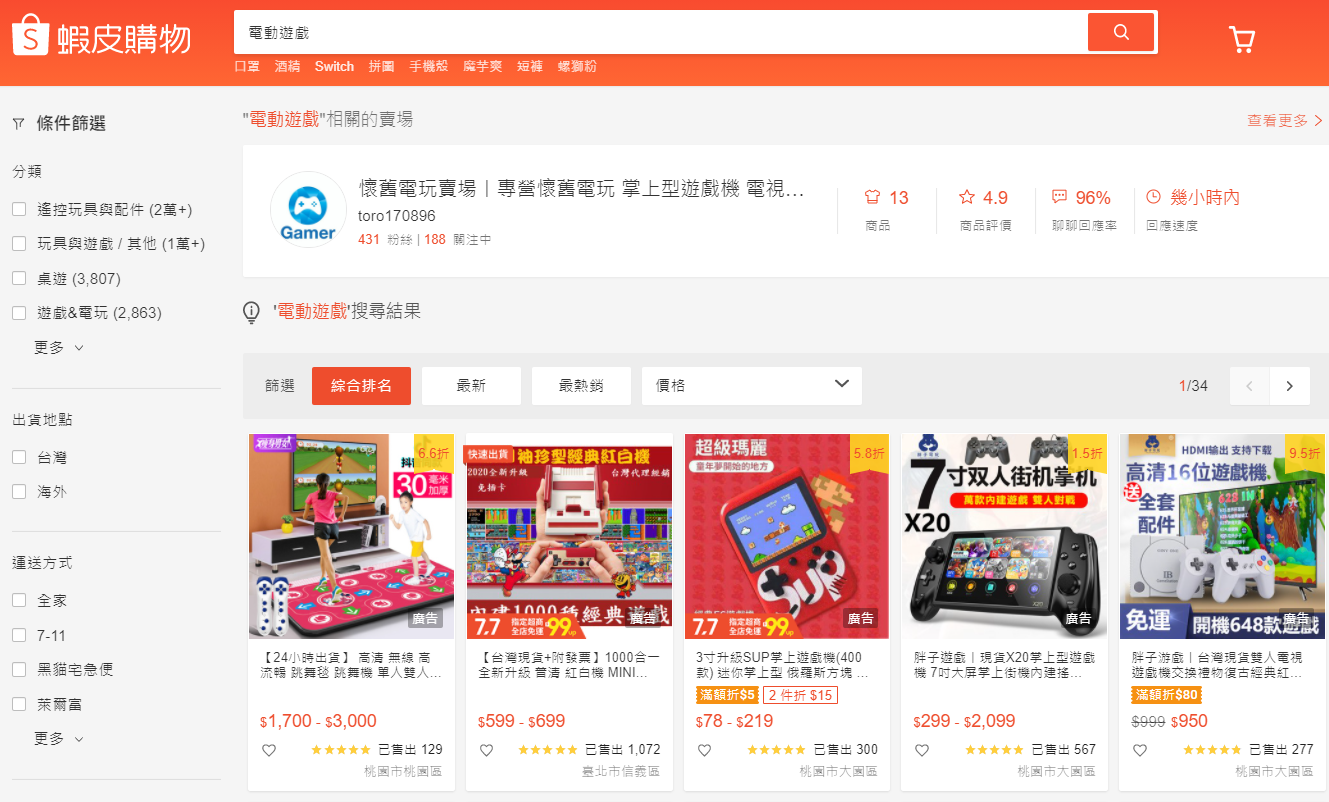 Shop
Item
4
Search in E-commerce
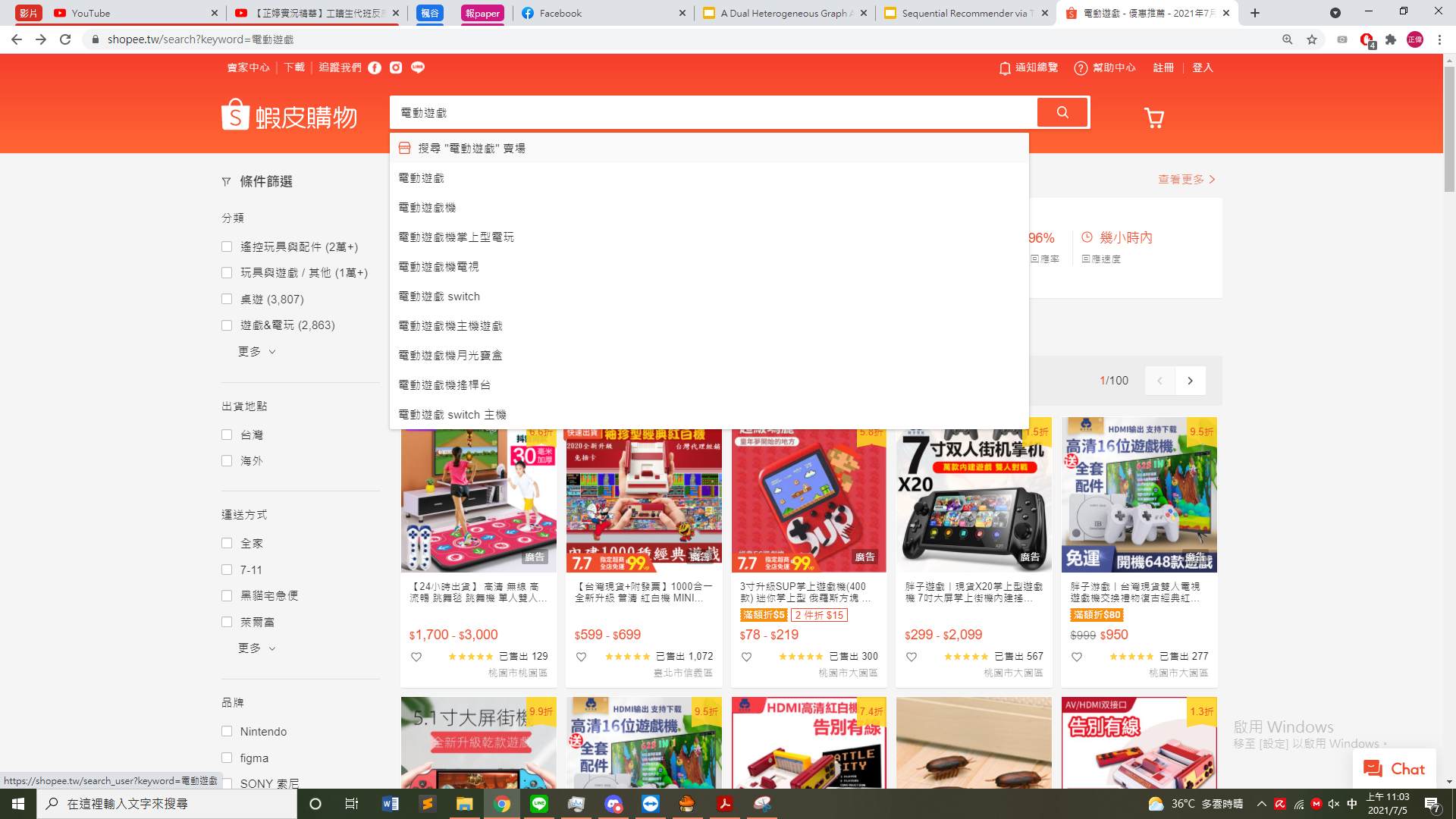 Shop search
5
Long-Tail
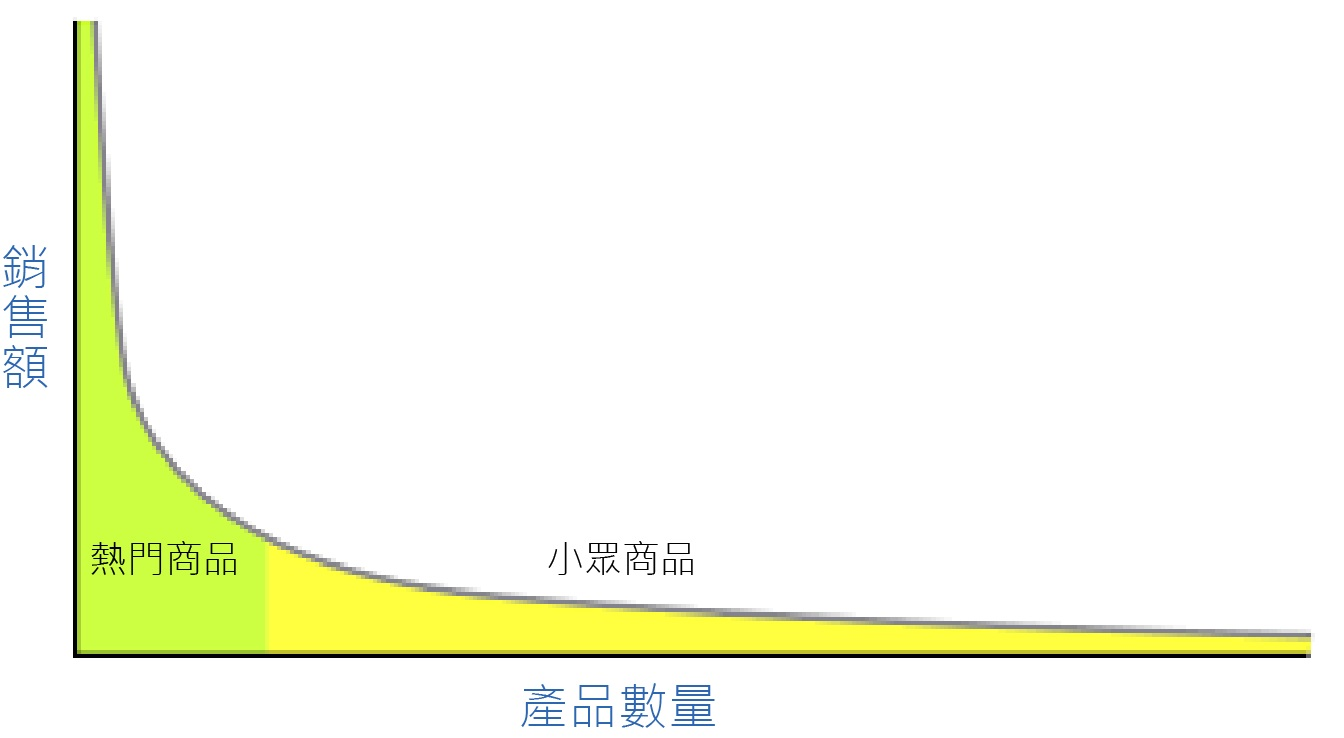 Long-tail performance
6
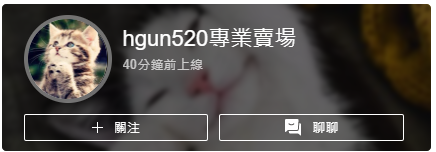 Target
Many shop names do not fully express what they sell

Lack of user interactions, it is difficult to deliver a good search result for highly relevant to long-tail queries
7
Outline
Method
Architecture
Method detail
Loss function
8
Output: 
Probability of user u 
clicking shop s 
after issuing query q
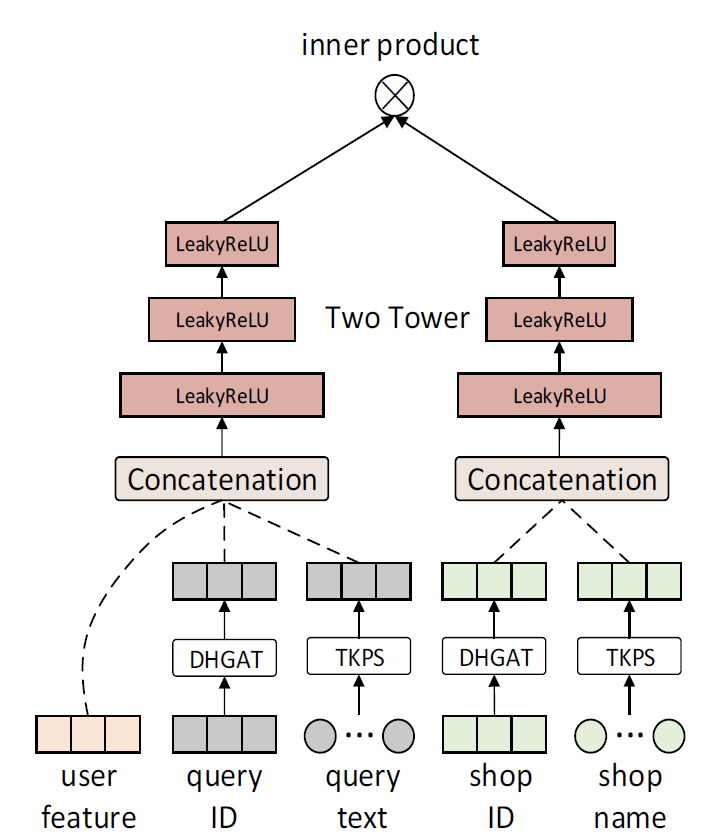 Architecture
{
L layer of two-tower
Method in this paper
Input of user, shop, query
9
Neighbors
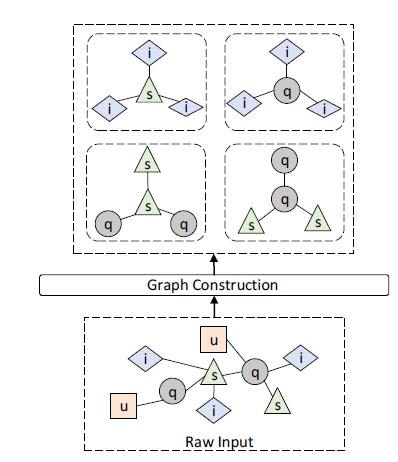 Product search based item neighbors
Nm(q),Nm(s)
Homogeneous and heterogeneous neighbors
 No(q),No(s)      Ne(q),Ne(s)
Search history for user
10
Method: DHGAT(Dual Heterogeneous Graph Attention Network)
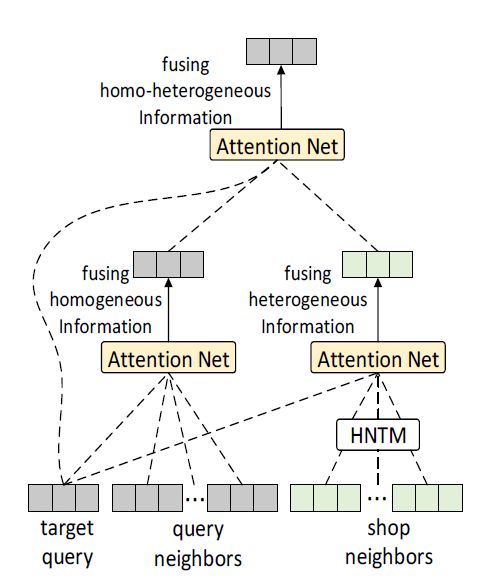 Heterogeneous Neighbor Transformation Matrix
11
Method: DHGAT
P.S. hq 表示target query ID embedding
Attention parameter for layer t
Homogeneous neighbors
對目標Query 的重要程度
Concatenation
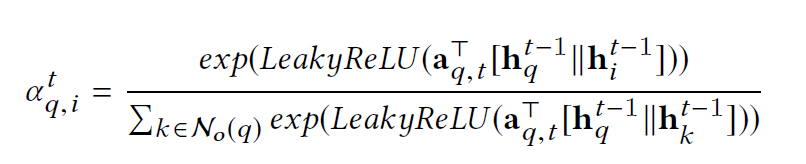 Query representation at layer t for homogeneous neighbors
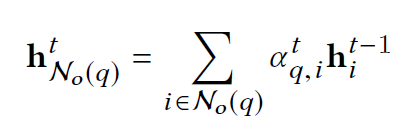 12
Method: DHGAT
P.S. hq 表示target query ID embedding
Attention parameter for layer t
Heterogeneous neighbors
對目標Query 的重要程度
Concatenation
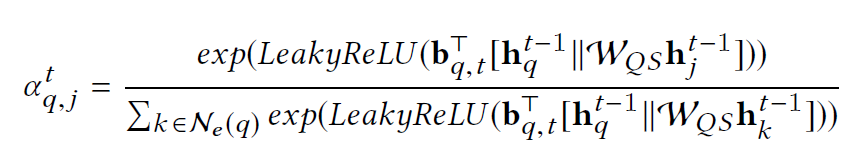 Query representation at layer t for heterogeneous neighbors
Transformation matrix between Query & shop
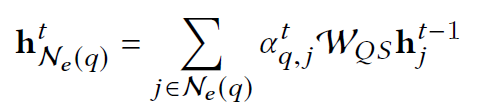 13
Method: DHGAT
Attention parameter for layer t
Heterogeneous neighbors 和
Homogeneous neighbors之間
的相對重要程度
Concatenation
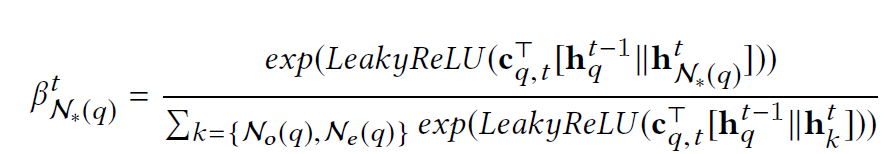 Query representation for both heterogeneous and homogeneous neighbors
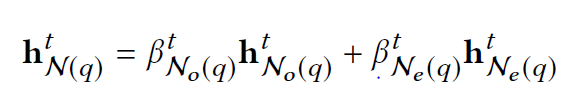 Transformation parameter
Query representation at layer t
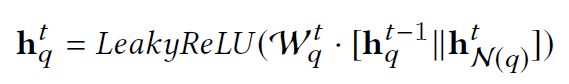 14
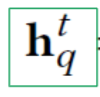 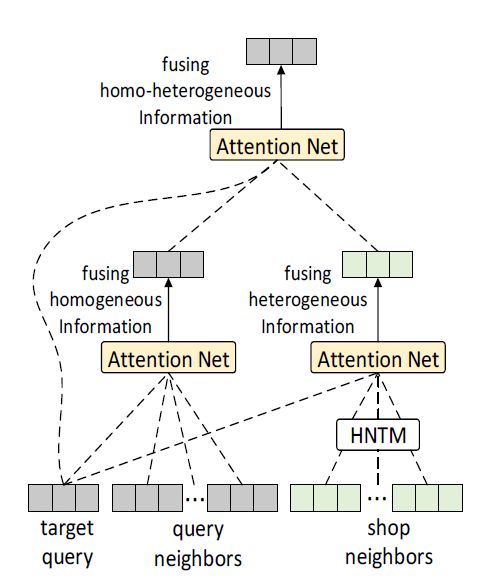 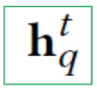 Method: DHGAT
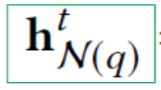 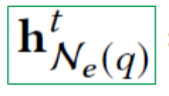 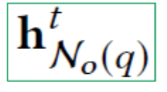 Heterogeneous Neighbor Transformation Matrix
15
Output: 
Probability of user u 
clicking shop s 
after issuing query q
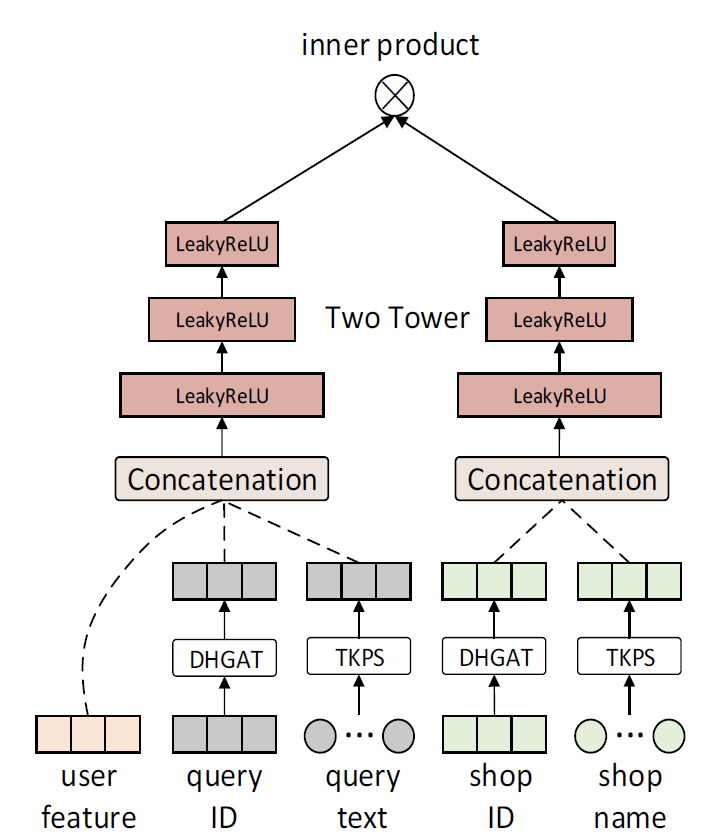 Architecture
{
L layer of two-tower
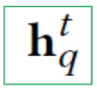 t
hs
Method in this paper
Input of user, shop, query
16
Neighbors
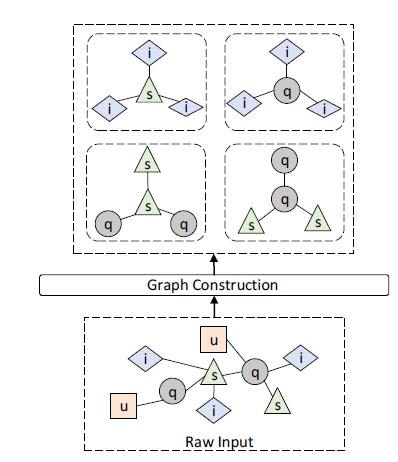 Product search based item neighbors
Nm(q),Nm(s)
Homogeneous and heterogeneous neighbors
 No(q),No(s)      Ne(q),Ne(s)
Search history for user
17
Method: TKPS (Transferring Knowledge from Product Search)
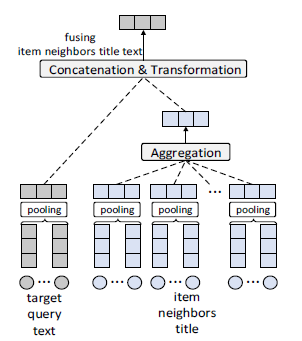 Terms embedding
18
Method: TKPS
Terms embedding
Lexicon W = { Wq,1, Wq,2, ......, Wq,n}
hand
Gucci
LV
bag
ARMANI
Query
Item
Example:
Query: hand bag
Item: LV hand bag
19
Method: TKPS
Lexicon W = { Wq,1, Wq,2, ......, Wq,n}
Mean pooling
low-dimensional dense vector representation
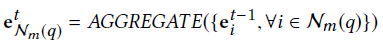 {  tq,1,  tq,2, ...... ,  tq,n}
Query representation for item neighbor
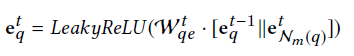 eq = f (tq,1,  tq,2, ...... ,  tq,n)
average function
20
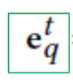 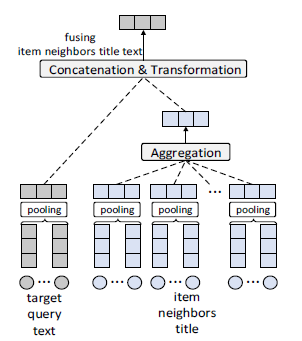 Method: TKPS
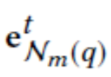 eq
eNm(q1)
eNm(q2)
eNm(q3)
tq,1
tq,n
tq,1
tq,n
tq,1
tq,n
tq,1
tq,n
Wq,1
Wq,n
Wq,1
Wq,n
Wq,1
Wq,n
Wq,1
Wq,n
21
Output: 
Probability of user u 
clicking shop s 
after issuing query q
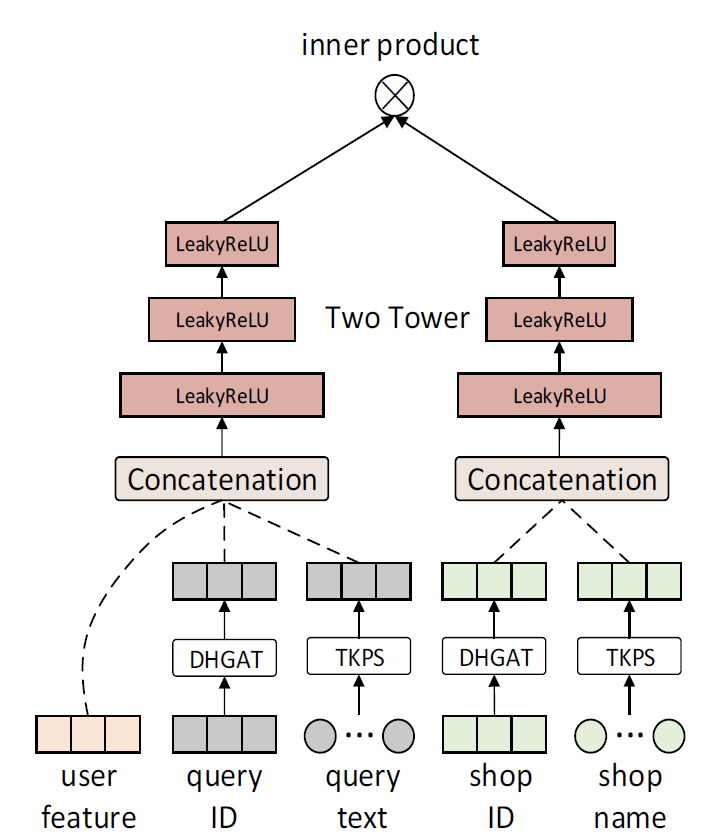 Architecture
{
L layer of two-tower
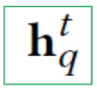 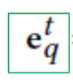 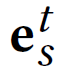 t
hs
Method in this paper
Input of user, shop, query
22
User feature
multi-hot encoding form
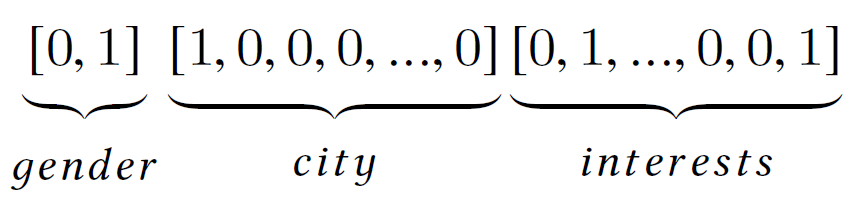 23
Output: 
Probability of user u 
clicking shop s 
after issuing query q
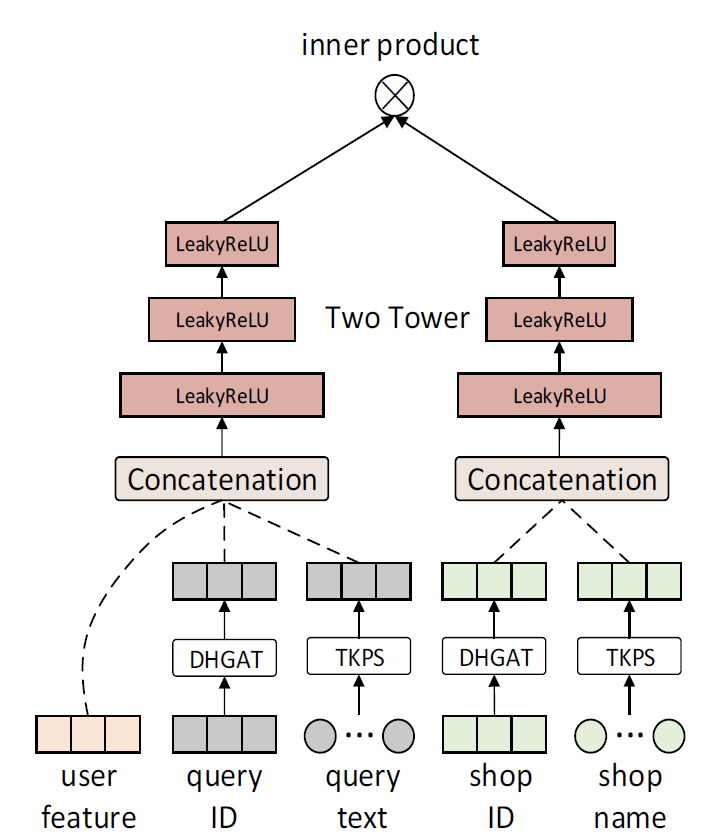 Architecture
fully-connected layer + sigmoid
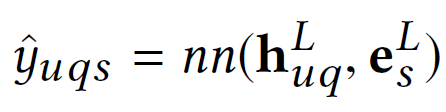 {
L layer of two-tower
huq
es
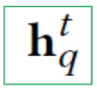 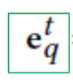 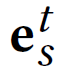 t
hs
Method in this paper
Input of user, shop, query
24
Loss function
Ground-truth
Prediction
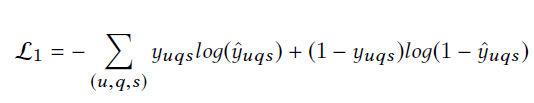 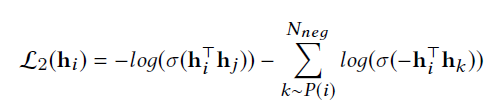 Current node
(Query or Shop)
Neighbors
(Homogenous)
Non-neighbors
(Homogenous)
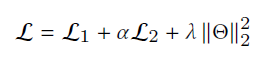 L2-regularizer
25
Outline
Introduction
Method
Experiment
Conclusion
26
Dataset
Taobao dataset
Covers ten consecutive days of user’s click records from the shop search log of Taobao mobile App during November 2019
Serves over 120 million monthly active users
27
Experiment method
AUC: Area under ROC curve
MRR: Mean reciprocal rank
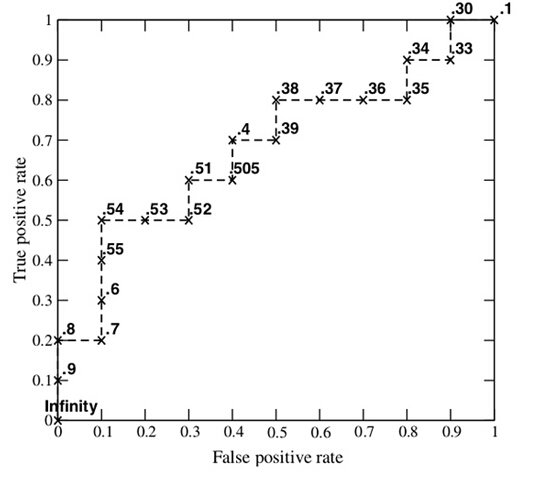 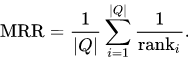 |Q|是查詢個數，ranki是第i個查詢
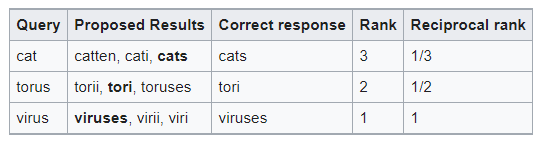 MRR = (1/3 + 1/2 + 1) /3 = 11/18
28
Result: Importance of neighbor
Differentiating the importance of neighbor types
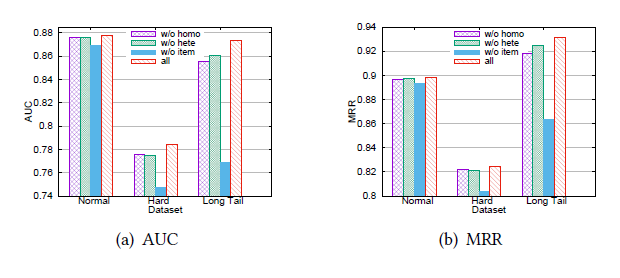 29
Result
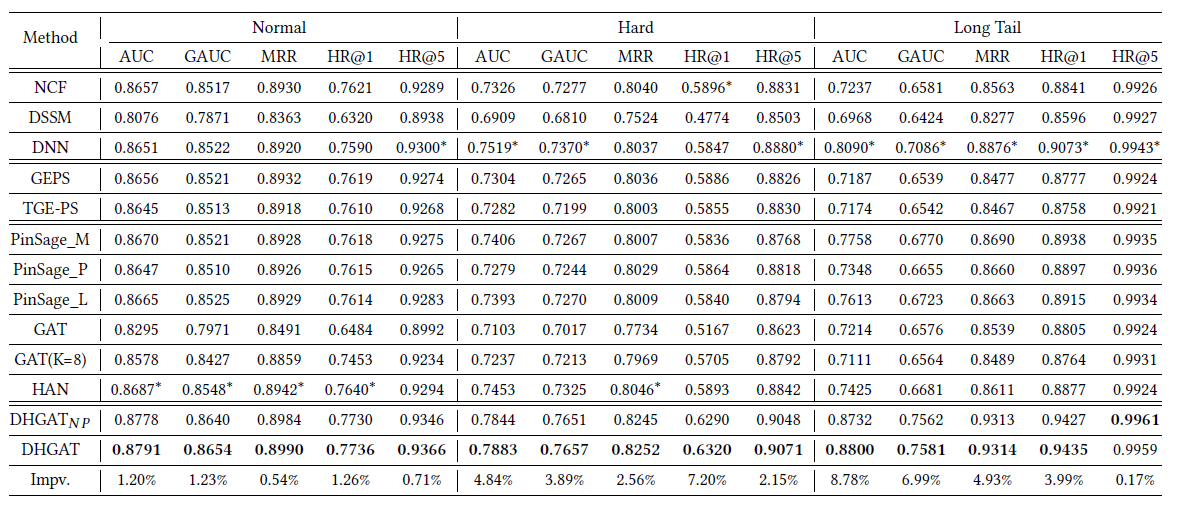 Embedding
similarity
Graph
embedding
GNN
Neighbors
embedding
Hetrogenous 
network
30
Result: different neighbors count and parameter α
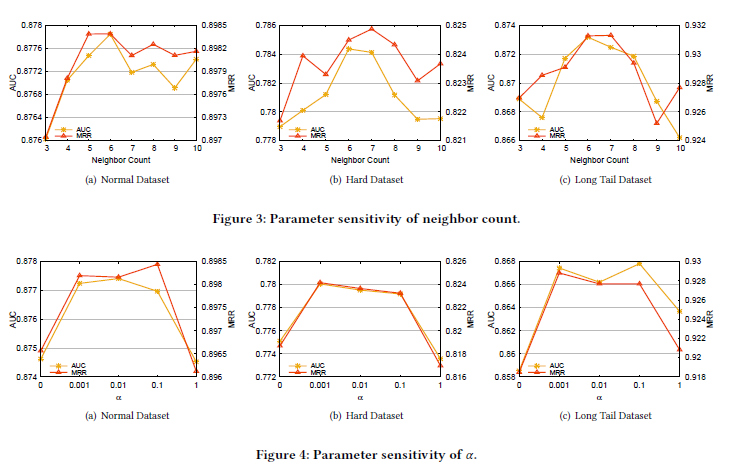 31
Outline
Introduction
Method
Experiment
Conclusion
32
Conclusion
We propose a dual hierarchical graph attention network for e-commerce shop search task. 
The proposed DHGAT selectively leverages heterogeneous and homogeneous relations of queries and shops simultaneously to derive the robust semantic representations for shop search, especially for long-tail performance enhancement. 
We add a regularized neighbor proximity loss to main CTR prediction loss.
33